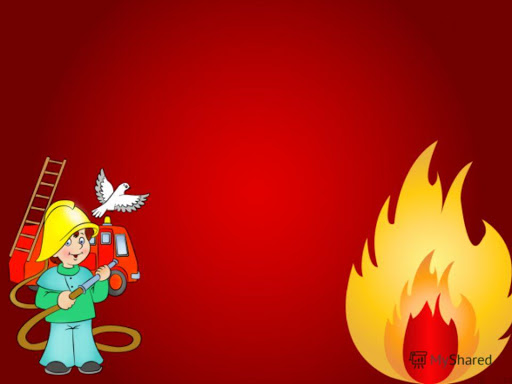 Тема: «Мы  отважные пожарные»
Подготовила воспитатель:
Тихонова А.В.
Цель: Познакомить детей с профессией пожарного, с инструментами, необходимыми ему в работе, с пожарной машиной.
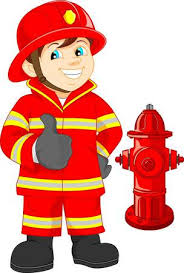 Основная образовательная область:
 Художественно-эстетическое развитие
Задачи:
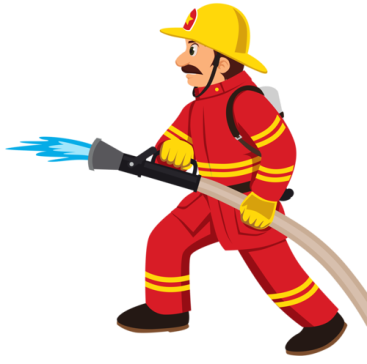 Формировать умение детей наклеивать готовые формы (детали машин) на лист бумаги;
 Формировать навык работы с клеем;
 Развивать внимание, ориентировку на листе бумаги, моторику;
 Воспитывать к самостоятельности, аккуратности при выполнении работы.
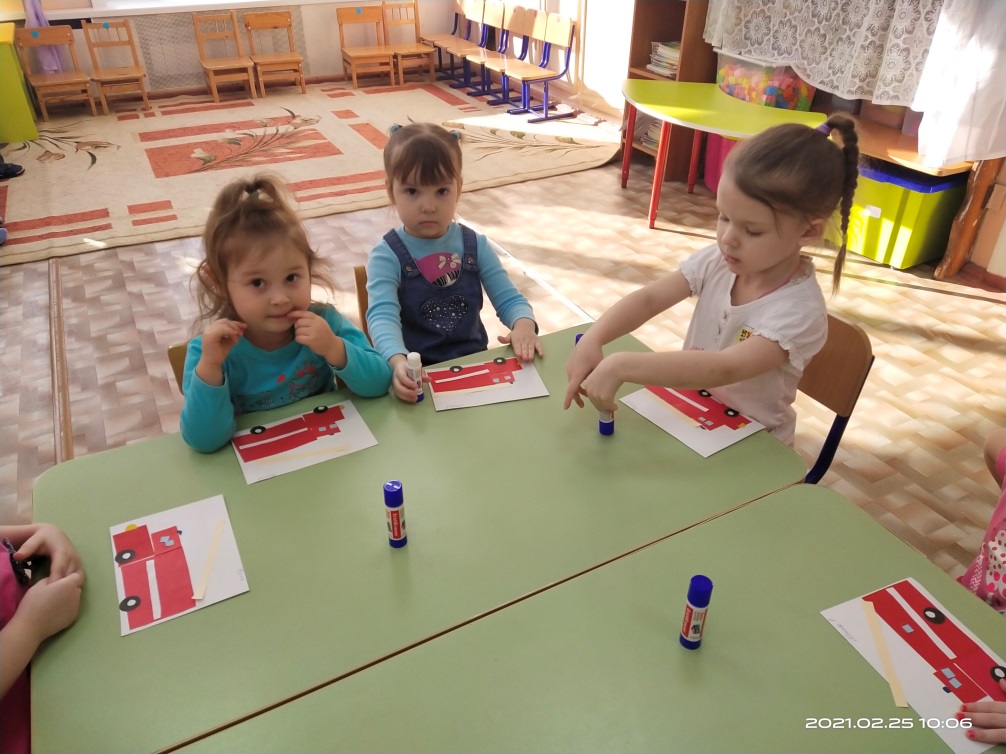 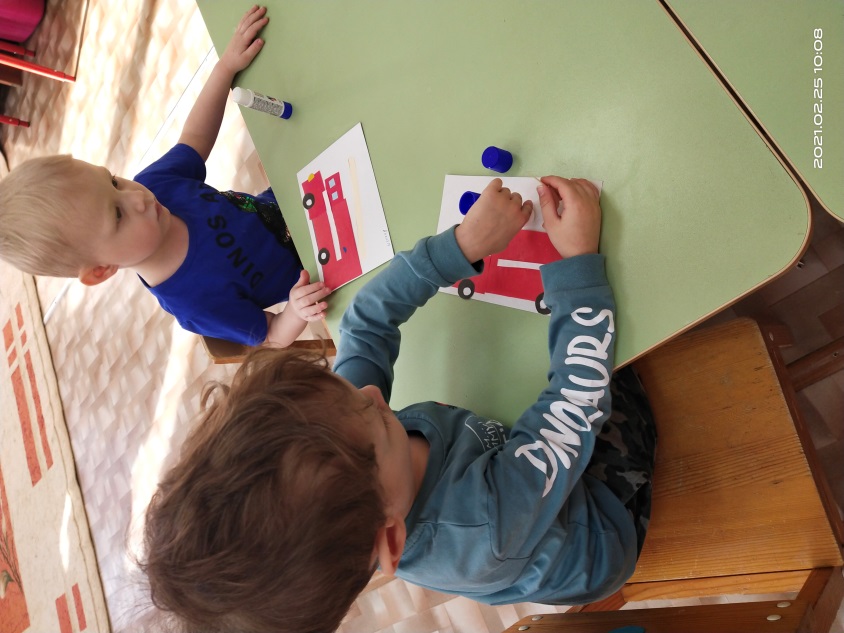 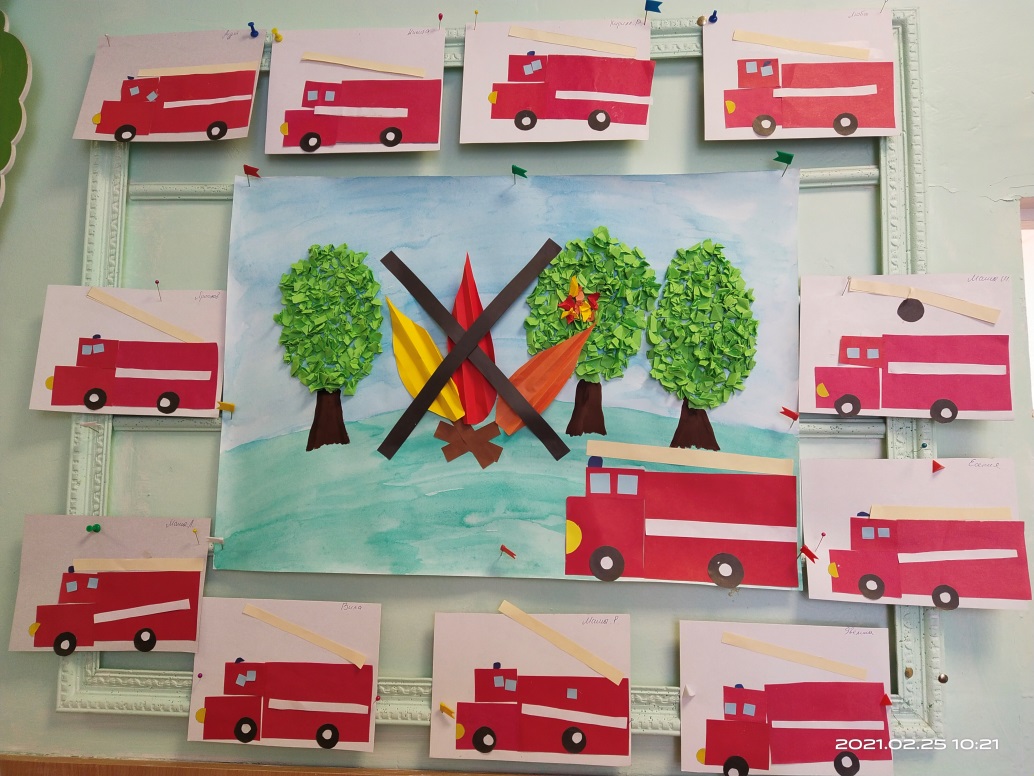 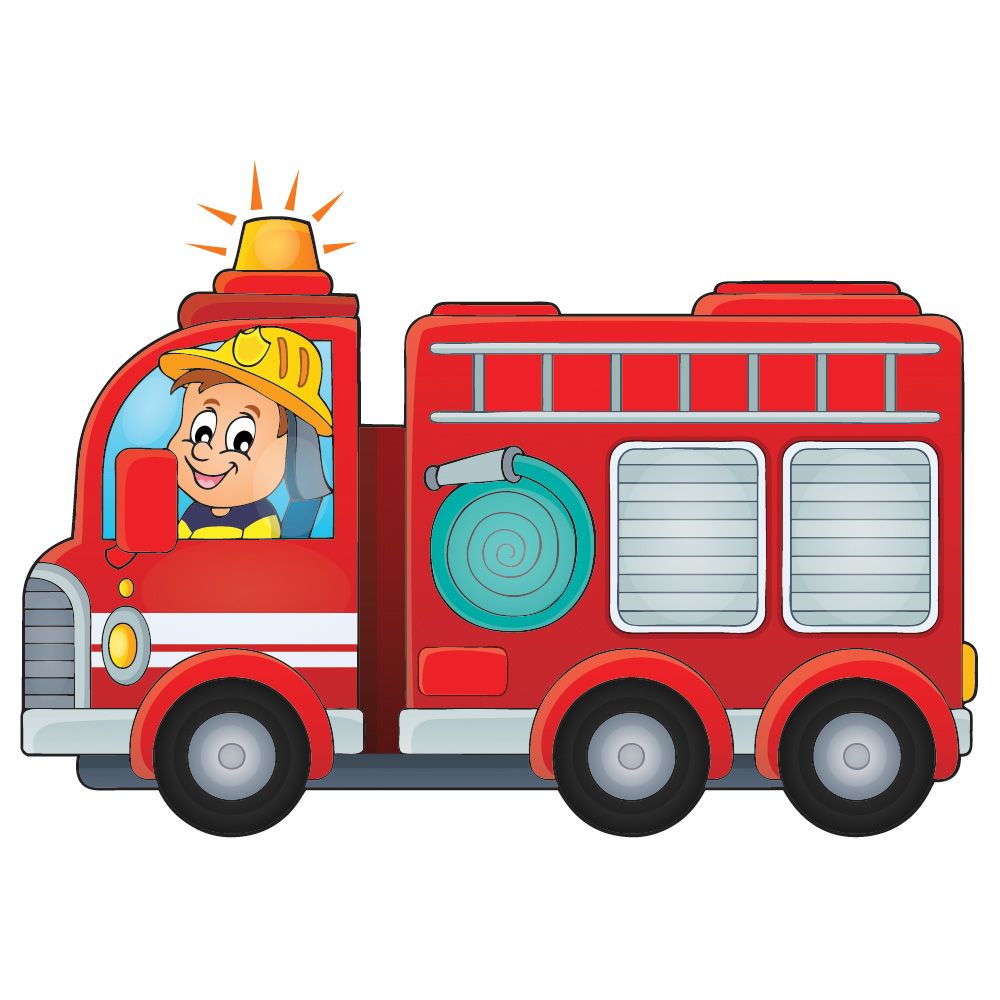